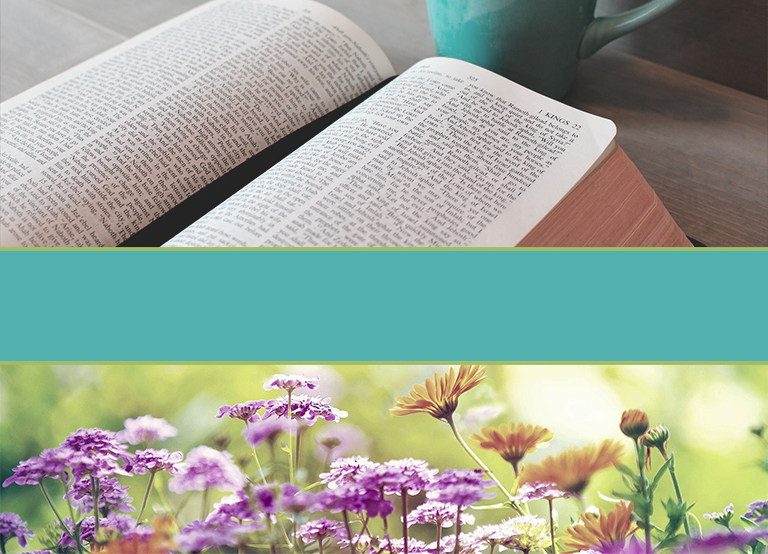 Érzelmi gyógyulásAdapted from Adventist Recovery Ministries
írta Dr. Katia Reinert
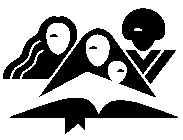 [Speaker Notes: EMOTIONAL HEALING
Seminar Script]
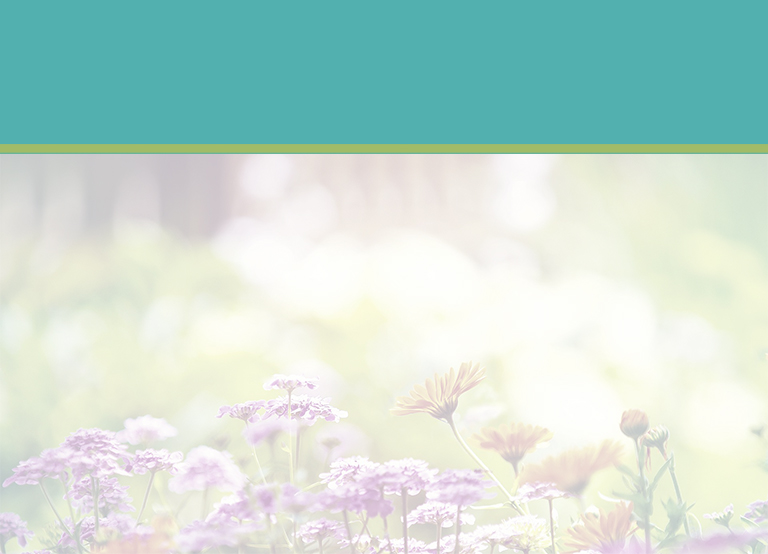 TEVÉKENYSÉG
Milyen élmények hagynak nyomokat?
szívedben?
elmédben?
lelkedben?
Oszd meg tapasztalatodat a melletted ülővel! 
Vagy ossz meg egy olyan tapasztalatot, mely fájdalmasan érintett valaki mást!
[Speaker Notes: BEVEZETÉS
 
Mindannyian így vagy úgy megtörtek vagyunk. Néhányan már kiskorunkban átéltünk fájdalmat, nyomasztó élményt, mások kamaszkorban, vagy felnőttként. Az olyan nyomasztó élmények, mint pl.: szexuális, fizikai vagy érzelmi bántalmazás, elhanyagoltság, egy szerettünk elvesztése, ha elárulnak, ha krónikus fizikai vagy lelki betegségtől szenvedünk, ha egy családtagunkat bebörtönzik, vagy ha valaki mentális betegségben szenved, vagy ha valaki egy erőszakos, működésképtelen családban, vagy más nehéz körülmények között él érzelmi sebeket okozhatnak lelkünkben. Néhány seb miatt szégyenérzetünk van, félünk, alkalmatlannak érezzük magunkat, keserűséget érzünk, amik nemcsak hogy egy életen át tartanak, hanem hozzájárulnak a mentális és fizikai betegségekhez. 

Tevékenység: Gondolj egy olyan élményre, ami sebet okozott szívedben, elmédben és lelkedben! Ha nem kellemetlen, oszd meg a melletted ülővel.  Ha kellemetlen, elmondhatod, egy ismerősöd hogyan tapasztalt meg egy fájdalmas esetet.]
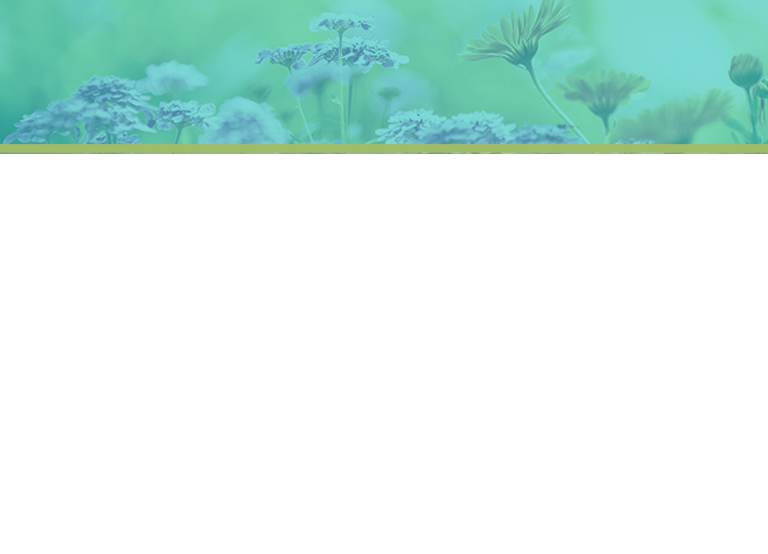 Zsoltárok 147:2-3 – ISTEN A GYÓGYÍTÓ.  A mi dolgunk az, hogy fájó szívünket Istenre bízzuk, hogy megtapasztaljuk, Ő mit döntött életünk felől. 
2Korinthus 1:1-4 – Istent úgy írja le, mint  MINDEN VÍGASZTALÁS ISTENE aki minden bajunkban megvigasztal.

Zsoltárok 147:3 – „MEGGYÓGYÍTJA A MEGTÖRT SZÍVŰEKET”És bekötözi sebeiket. [meggyógyítja fájdalmaikat és megvigasztalja őket]”
[Speaker Notes: Zsoltárok 147:2-3: ISTEN A GYÓGYÍTÓ. A mi dolgunk az, hogy fájó szívünket Istenre bízzuk, hogy megtapasztaljuk, Ő mit döntött életünk felől. 
2Korinthus 1:1-4 – Istent úgy írja le, mint  MINDEN VIGASZTALÁS ISTENE, Aki minden bajunkban megvigasztal.
 
Zsoltárok 147:3 „Meggyógyítja a megtört szívűeket, és bekötözi sebeiket.”
 
2Korinthus 1:1-4 „Kegyelem néktek és békesség (belső megnyugvás és lelki jólét) Istentől a mi Atyánktól és az Úr Jézus Krisztustól.
 Áldott (hálásan dicsőített és imádott) az Isten és a mi urunk Jézus Krisztusnak Atyja, az irgalmasságnak atyja és minden vigasztalásnak Istene;  A ki megvigasztal minket minden nyomorúságunkban, hogy mi is megvigasztalhassunk bármely nyomorúságba esteket azzal a vigasztalással, amellyel Isten vígasztal minket. ”
A jó hír az, hogy Isten a mi gyógyítónk. Elküldte Jézust erre a világra, hogy helyreállítson és gyógyítson. De ahhoz, hogy megértsük és megtapasztaljuk a gyógyulást, először meg kell keresnünk a Bibliai igazságot erre vonatkozóan. Majd  meg kell értenünk az igazság gyöngyszemeit, és gondolkodnunk kell, hogyan válaszolunk az Ő gyógyító érintésére. Ezután engedhetjük, hogy Isten megérintsen legmélyebb gondolatainkban, hitünkben, érzelmeinkben. Fedezzük fel, mit mond a Biblia az érzelmi gyógyulás megtalálásáról!
Egy bűnnel teli világban élünk, ennek következtében pedig ki leszünk téve a fájdalomnak.  Azt mondja Zsoltárok könyve 147. fejezete, hogy Isten a mi gyógyítónk, és az a dolgunk, hogy megtapasztaljuk, mit akar, hogy átéljünk. Amikor felismerjük, hogy gondviselésében vagyunk, és akarata központjában, amikor a fájdalmas tapasztalatok jönnek, biztosak lehetünk, hogy meg tud vigasztalni MINDEN bajunkban. (2Korinthus 1:2-4).   A MINDENBE beletartozik az összes fájdalmas tapasztalatunk, amikor néha úgy érezzük, senki sem ért meg.]
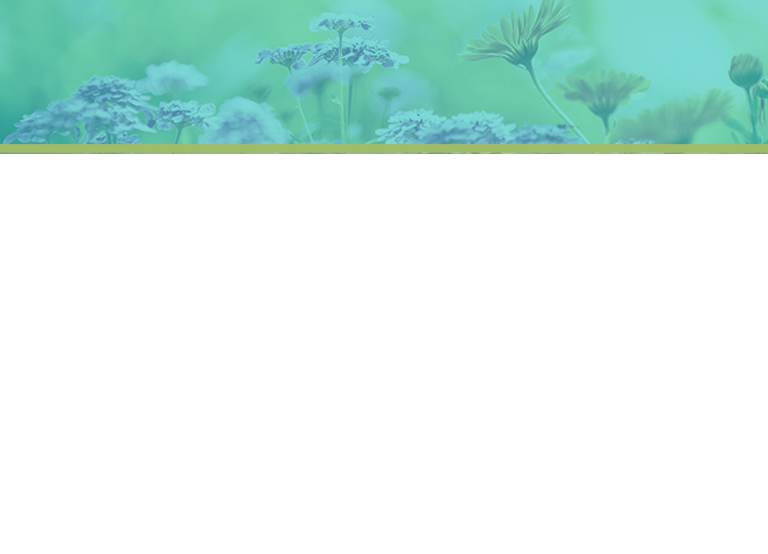 2Korinthus 12:7 – Isten nem mindig veszi el                       a megpróbáltatást és a fájdalmat.

Zsoltárok 23:4 – ISTEN VELÜNK van a fájdalom közepette.

2Korinthus 1:4-5 – Isten nem csak bennünket vigasztal meg, hanem eszközként használ fel mások megvigasztalására.
[Speaker Notes: 2Korinthus 12:7 -– Isten nem mindig veszi el a megpróbáltatást és fájdalmat..
Zsoltárok 23:4 – ISTEN VELÜNK van a fájdalom közepette.
2Korinthus - 1:4-5  – Isten nem csak bennünket vigasztal meg, hanem eszközként használ fel mások vigasztalására. 

2Korinthus 1:5-6 – „Mert a mint bőséggel kijutott nékünk a Krisztus szenvedéseiből, úgy bőséges a mi vigasztalásunk is Krisztus által.  De akár nyomorgattatunk, a ti vigasztalástokért és üdvösségtekért van az, mely hathatós ugyanazon szenvedések elviselésére, a melyeket mi is szenvedünk; akár megvigasztaltatunk a ti vigasztalástokért és üdvösségtekért van az. És a mi reménységünk erős felőletek. Tudván, hogy a miképen társaink vagytok a szenvedésben, azonképen a vigasztalásban is. 
A Biblia azt is mondja, hogy Isten néha nem veszi el a fájdalmunkat. Azonban velünk van a fájdalom közepette is. 
Nemcsak azért vigasztal meg, mert szeret bennünket, hanem, mert azt szeretné, hogy másokat is vigasztaljunk. Fel akar használni bennünket, hogy másokat vigasztaljunk, azáltal, hogy megosztjuk a Tőle kapott vigasztalást.]
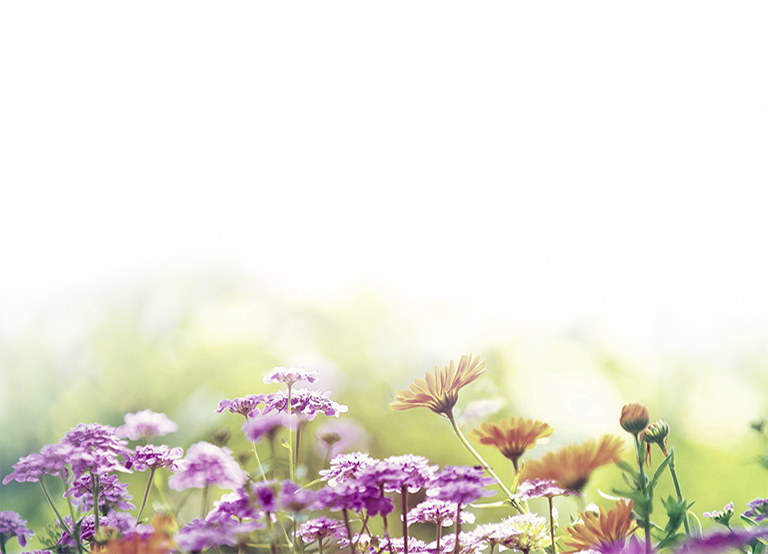 ÉSAIÁS 63:9 – ISTEN IS SZENVED, AMIKOR MI SZENVEDÜNK. Anélkül teszi ezt, hogy lekicsinyítené a fájdalmat. 
Ezért még teljesebben átérzi a fájdalmat, mint mi. 
Példabeszédek 17:22 - A SZOMORÚ LÉLEK MEGSZÁRAZTJA A CSONTOKAT.
Az érzelmi fájdalomnak fizikai következményei vannak, akár még a halál is. (Lásd: Példabeszédek 18:14!)
[Speaker Notes: Ésaiás 63:9 - ISTEN IS SZENVED, AMIKOR MI SZENVEDÜNK .  
Anélkül teszi ezt, hogy lekicsinyítené a fájdalmat. 
Ezért még teljesebben átérzi a fájdalmat, mint mi. 
Példabeszédek 17:22 - A SZOMORÚ LÉLEK MEGSZÁRAZTJA A CSONTOKAT.
Az érzelmi fájdalomnak fizikai következményei vannak, akár még a halál is. (Lásd: Példabeszédek 18:14!)
  
Nem mindig jól értjük azt a gondolatot, hogy Isten is szenved, amikor mi szenvedünk. Gondolj egy fájdalmas élményedre! Ott volt Isten? Hol volt? Hova képzeled el, amikor megbántottak?  
Ott volt Isten, amikor Fiát ütötték a kereszt felé vezető úton? Fizikailag, érzelmileg, és szavakkal is bántalmazták Jézust? (Igen.) Majdnem meztelenre vetkőztették a kereszten az emberek előtt, nem? Némelyeknek ez egyfajta szexuális bántalmazásnak számít. Hol volt Isten amikor ez történt? Ott volt, csakúgy, mint amikor bennünket bántottak. Mivel a nagy küzdelemben élünk, Istennek meg kellett engednie, hogy Fia meghaljon, hogy mi megmenekülhessünk. Isten gyakran megengedi ennek a bűnös világnak és az embereknek, hogy döntéseiknek következményei legyenek, hogy végül megmenekülhessen a világmindenség.  
Az a különbség köztünk és Jézus között, hogy mindannyian a saját védelmi mechanizmusunkat használjuk, hogy megküzdjünk fájdalmunkkal, míg Jézus nem védekezett. Ő vállalta a fájdalmat érted és értem. Képzeld el, az összes fájdalmat amit elszenvedtél, anyukád, apukád, férjed, fiad, vagy lányod, szomszédod, vagy barátod, és a sok milliárd ember ezen a Földön. Ő mind átérezte... Tehát még teljesebben átérzi fájdalmunkat, mint amennyire mi valaha is éreznénk, azért, hogy meggyógyulhassunk. (Sebeivel gyógyulunk meg!). Jobb érzésünk van emiatt?]
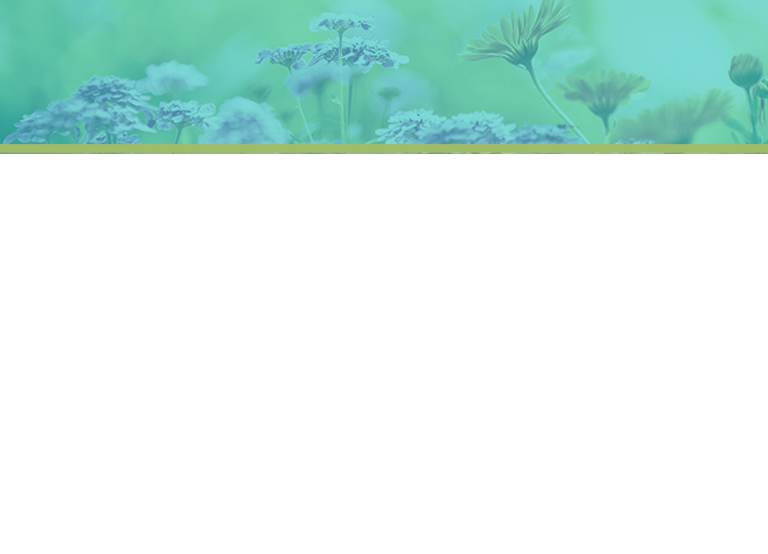 Példabeszédek 15:13 – A BÁNATOS SZÍV ÖSSZETÖRI A LELKET

A szomorúság veszteséghez kötődik és emiatt fájdalomhoz. Nem csak az időskori halál miatt szomorkodunk, hanem az élet bármely pontján, akár csecsemőkorban ért veszteség miatt.
[Speaker Notes: Példabeszédek 15:13. A BÁNATOS SZÍV ÖSSZETÖRI A LELKET
A szomorúság veszteséghez kötődik és emiatt fájdalomhoz. Nem csupán az időskori halál miatt szomorkodunk, hanem az élet bármely pontján, akár csecsemőkorban ért veszteség miatt.
 
Salamon bölcsen és ihletetten írta, hogy ami összetöri az életünket az a szomorúság! A szomorúság a veszteség és fájdalom mellékterméke.  
Mindannyian tapasztalunk fájdalmat életünk valamely szakaszában. Valójában, néhány tanulmány bemutatja, hogy 70 éves korra, az emberek 90%-a valamilyen fajta depresszión átesik veszteségek miatt. És ez nem csak a felnőttekre igaz. A tanulmányok azt is kimutatták, hogy még a kisgyerekek is átélnek fájdalmat, veszteséget, bár néha nem emlékeznek felnőttként. 	
Így, magunkkal cipeljük a veszteségekből eredő fájdalmakat már csecsemő korunk óta egészen felnőtt korunkig, és sokan nyílt sebként viselik, mivel sohasem tapasztalták meg az érzelmi gyógyulást, mely enyhítené a sebeket és fájdalmakat. De hogyan történhet meg ez a gyógyulás? Íme néhány igazság és alapelv az érzelmi gyógyulásra vonatkozóan.]
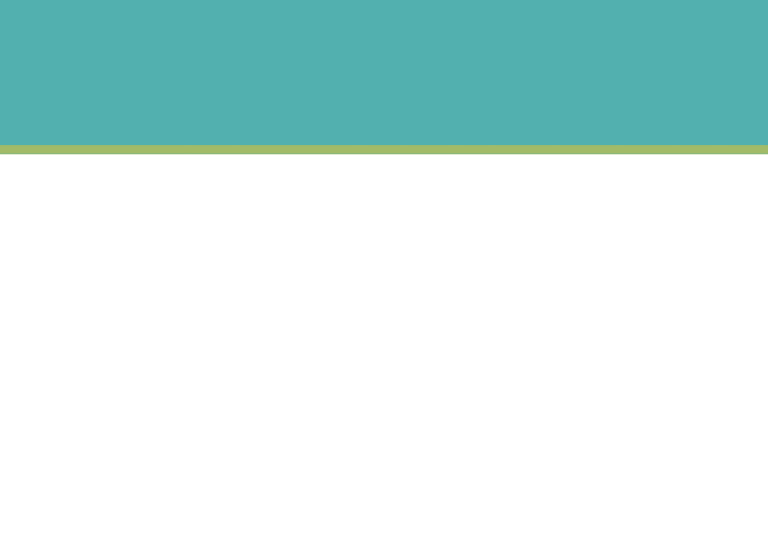 AZ ÉRZELMI GYÓGYULÁS ALAPELVEI
Isten nincs időhöz és helyhez korlátozva, amikor gyógyít.
Bár Isten képes és meg is gyógyít azonnal, a legtöbb gyógyulás részleges. 
Istent jobban érdekli a hosszú távú növekedésünk, mint az, hogy jobban érezzük magunkat.
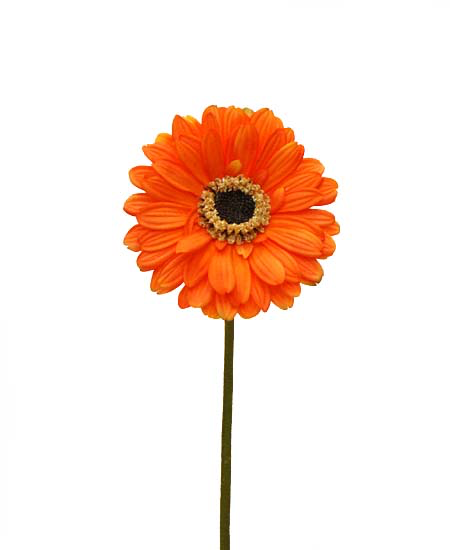 [Speaker Notes: AZ ÉRZELMI GYÓGYULÁS ALAPELVEI
 
Isten nincs időhöz és helyhez korlátozva, amikor gyógyít.
Bár Isten képes és meg is gyógyít azonnal, a legtöbb gyógyulás részleges. 
Istent jobban érdekli a hosszú távú növekedésünk, mint az, hogy jobban érezzük magunkat.
A gyógyulás nem mindig azonnali. Általában időt vesz igénybe. Isten tervében a fontossági sorrend nem az, hogy meggyógyítson azért, hogy jobban érezzük magunkat, hanem, hogy megmentsen bennünket. Az Újszövetségben van egy görög szó (SOZO), ami azt jelenti, gyógyítani és megmenteni. Isten mindkettőt megteszi egyszerre. Őt az érdekli, hogy megmentsen bennünket. Azt akarja, hogy növekedjünk a Vele és másokkal való kapcsolatunkban és jellemünkben. Használni akar bennünket az Ő dicsőségére.]
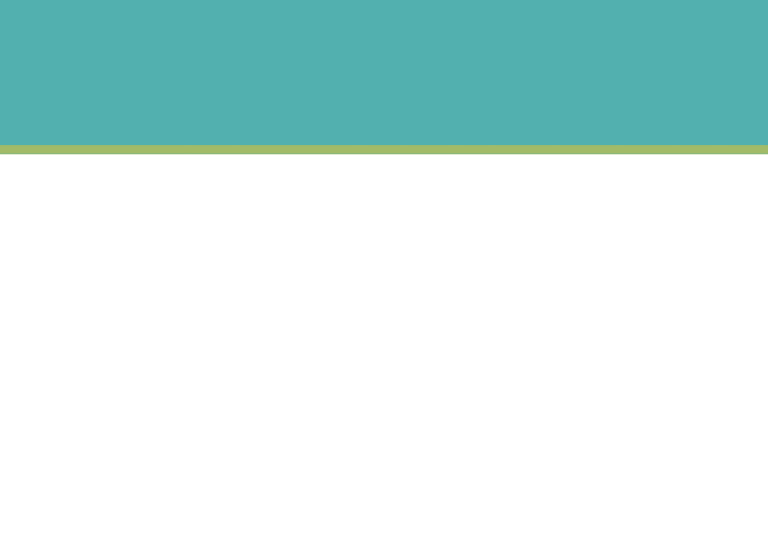 AZ ÉRZELMI GYÓGYULÁS ALAPELVEI
A SZENTÍRÁST A GYÓGYÍTÁS HATÁSOS ESZKÖZEKÉNT LEHET HASZNÁLNI: 

Isten Igéjében erő van. Ésaiás 55:11: „Így lesz az én beszédem, a mely számból kimegy, nem tér hozzám üresen (haszontalanul, eredménytelenül), hanem megcselekszi, a mit akarok, és szerencsés lesz ott, a hová küldöttem.”

A sérülést megtapasztalták, ezért a gyógyulást is át kell élni.
[Speaker Notes: A SZENTÍRÁST A GYÓGYÍTÁS HATÁSOS ESZKÖZEKÉNT LEHET HASZNÁLNI: 

Isten Igéjében erő van. Ésaiás 55:11: „Így lesz az én beszédem, a mely számból kimegy, nem tér hozzám üresen (haszontalanul, eredménytelenül), hanem megcselekszi, a mit akarok, és szerencsés lesz ott, a hová küldöttem.”

A sérülést megtapasztalták, ezért a gyógyulást is át kell élni.
A Szentírást hatásos eszközként használhatjuk a gyógyításban, mert Isten Igéjének van ereje a gyógyításban! 
Zsidók 4:12:   „Mert az Istennek beszéde élő és ható, és élesebb minden kétélű fegyvernél, és elhat a szívnek és léleknek, az ízeknek és a velőknek megoszlásáig, és megítéli a gondolatokat és a szívnek indulatait.”  
Mivel az érzelmi fájdalmat megtapasztaltuk, bármi ilyen jellegű traumából való gyógyulást szintén át kell élnünk. Ahogy Isten Igéjével kapcsolatba kerülünk, Isten elkezd dolgozni szívünkben, elménkben és lelkünkben, hogy segítsen nekünk kézzelfoghatóan megtapasztalni a gyógyulást.]
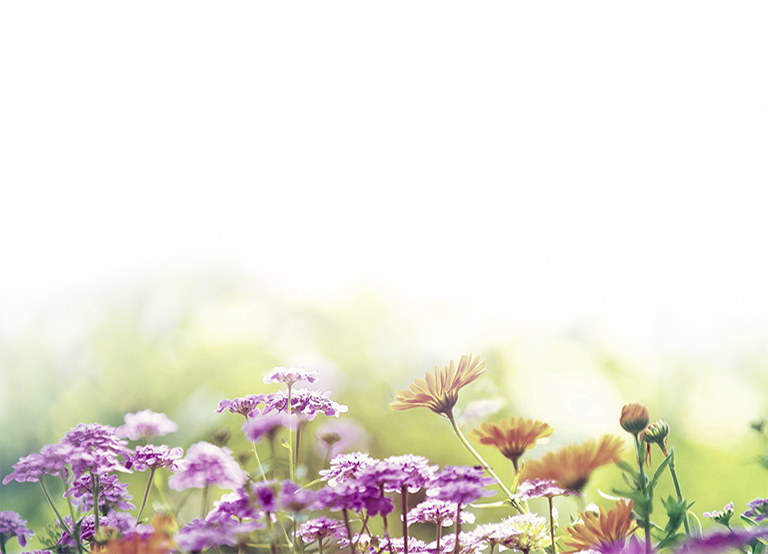 A traumák gyakran szellemi torzuláshoz is vezetnek hamis hiedelmek és hazugságok formájában (János 8:44), melyeket elhitetünk magunkkal, másokkal és Istennel ill. a bennünket körülvevő világgal kapcsolatban. 
Ha ezeket a téves eszméket újrafogalmazzuk Isten Igéjének fényében, szabaddá válunk (János 8:32).
[Speaker Notes: A traumák gyakran szellemi torzuláshoz is vezetnek hamis hiedelmek és hazugságok formájában (János 8:44), melyeket elhitetünk magunkkal, másokkal és Istennel ill. a bennünket körülvevő világgal kapcsolatban. 

Ha ezeket a téves eszméket újrafogalmazzuk Isten Igéjének fényében, szabaddá válunk (János 8:32).
Tudatában kell lennünk a lehetséges szellemi torzulásoknak, melyek elboríthatják gondolkodásunkat. Ezek a torz gondolatok az ellenség hazugságaiból származnak, melyeket szívünkre helyez. Természetesen, mi, mint emberek és bűnösök hajlamosak vagyunk beengedni elménkbe ezeket a torzulásokat. 
 
János 8:44: „Ti az ördög atyától valók vagytok, és a ti atyátok kívánságait akarjátok teljesíteni. Az emberölő volt kezdettől fogva, és nem állott meg az igazságban, mert nincsen ő benne igazság. Mikor hazugságot szól, a sajátjából szól; mert hazug és hazugság atyja.”  
Azonban a Szentírás segíthet bennünket, hogy tisztábban lássunk és elkerüljük ezeket a torzulásokat. Ha ezeket a téves eszméket újrafogalmazzuk Isten Igéjének fényében, szabaddá válunk.   
János 8:32: „És megismeritek az igazságot, és az igazság szabadokká tesz titeket.”]
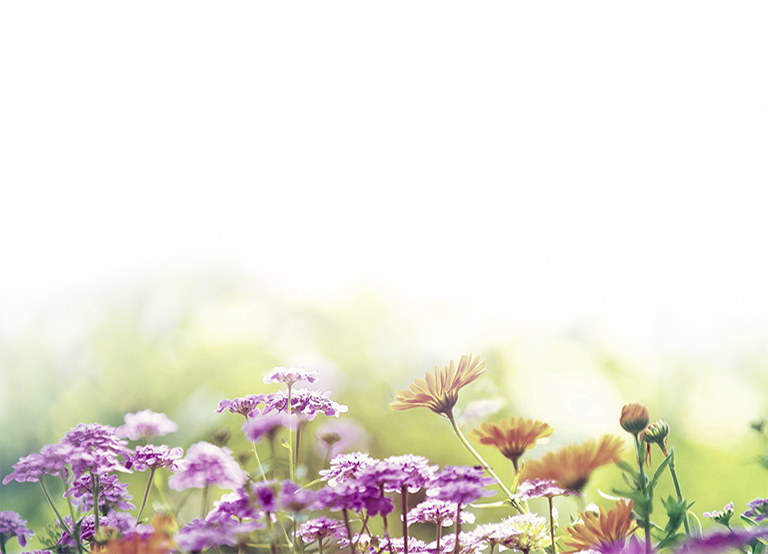 A megtört emberek gyakran megsértenek másokat, mert megpróbálják megvédeni magukat. 

A gyógyulás folyamatában őszintén magunkba kell nézni, bűnbánatot kell gyakorolni és megtérni.
[Speaker Notes: A megtört emberek gyakran megsértenek másokat, mert megpróbálják megvédeni magukat. 
A gyógyulás folyamatában őszintén magunkba kell nézni, bűnbánatot kell gyakorolni és megtérni. 
Figyelnünk kell magunkat, mert amikor sértettek vagyunk, hajlamosak vagyunk másokat is megsérteni. Számba kell vennünk gondolatainkat, érzéseinket és viselkedésünket Isten, magunk és másokkal szemben. Mindez segíthet abban, hogy meglássuk, mit kell megbánnunk és miből kell megtérnünk.]
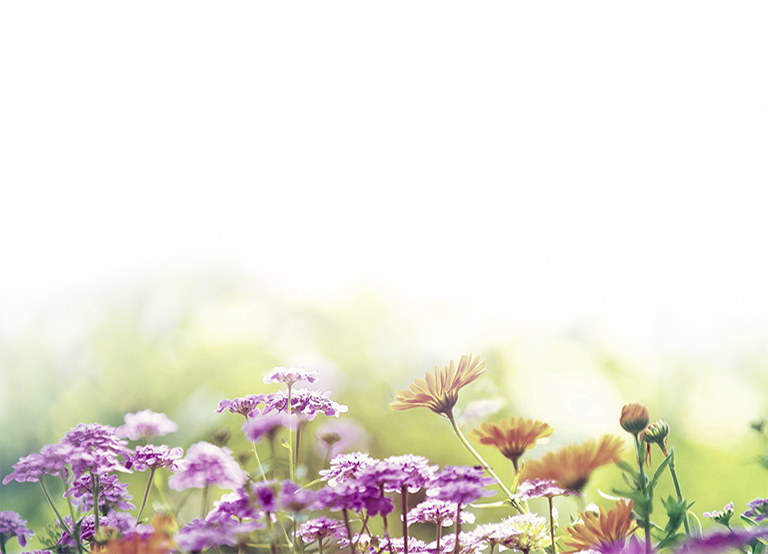 A megtört emberek leginkább törekszenek a túlélésre. 
Ebben a folyamatban felállítanak stratégiákat, hogyan védjék meg magukat, és ezáltal úgy élnek, mintha önmaguktól függnének.
Ez a bálványimádás egy formája, melyet kezelni kell.
[Speaker Notes: A megtört emberek leginkább törekszenek a túlélésre. 
Ebben a folyamatban felállítanak stratégiákat, hogyan védjék meg magukat, és ezáltal úgy élnek, mintha önmaguktól függnének.
Ez a bálványimádás egy formája, melyet kezelni kell. 
A bűntudat és szégyen gyakori mellékhatásai megtörtségünknek. Sokan élünk hosszú életet, de nem a maga teljességében. Megtesszük ami tőlünk telik, hogy túléljünk, de néha önmagunktól függünk és nehezen bízunk meg másokban. Álarcot viselünk, mely mosolyt mutat, amikor azonban mélyen belül sértettek vagyunk és boldogtalannak érezzük magunkat. Mivel nem vagyunk képesek megbízni másokban, túlságosan magabiztosak leszünk, ami pedig énközpontúságot és időnként önzést eredményez. Azonban fel kell ismernünk, hogy ez egyfajta bálványozás, amit kezelni kell.]
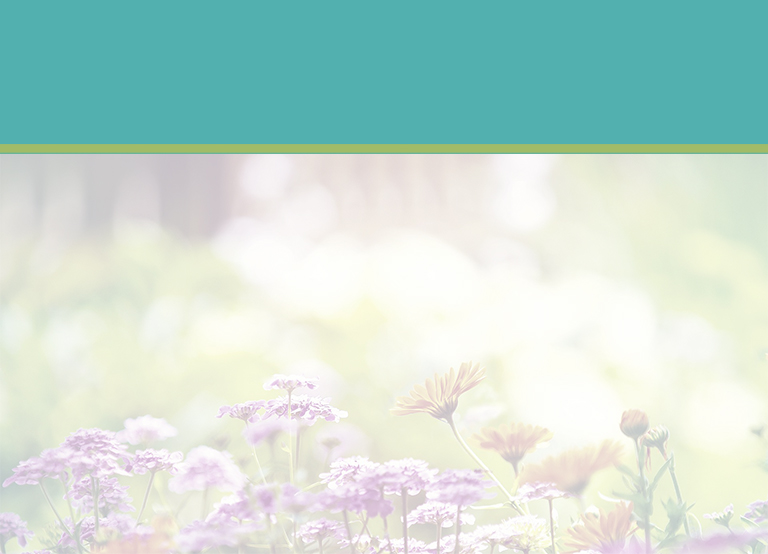 TEVÉKENYSÉG
SOROLJ FEL 5–10 OLYAN OKOT, AMIÉRT SÉRTETTNEK VAGY ÖSSZETÖRTNEK ÉRZED MAGAD! 
Gondold át az alábbiakat:
Hogyan hatnak rád ezek a negatív tapasztalatok vagy veszteségek?
Viselkedéseden keresztül másokra is hatással vannak ezek az élmények?
Megsértesz másokat?
Megvagy keseredve?
Torz gondolatokat táplálsz:
magadról
Istenről
másokról
a világról?
Vágysz a gyógyulásra?
[Speaker Notes: Elhatározás:
 
Tevékenység: Szánj egy kis időt most erre és írd le! SOROLJ FEL 5–10 OLYAN OKOT, AMIÉRT SÉRTETTNEK VAGY ÖSSZETÖRTNEK ÉRZED MAGAD! 
Gondold át az alábbiakat:
Hogyan hatnak rád ezek a negatív tapasztalatok vagy veszteségek?
Viselkedéseden keresztül másokra is hatással vannak ezek az élmények?
Megsértesz másokat?
Megvagy keseredve?
Torz gondolatokat táplálsz:
magadról
Istenről
másokról
a világról?
Vágysz a gyógyulásra?]
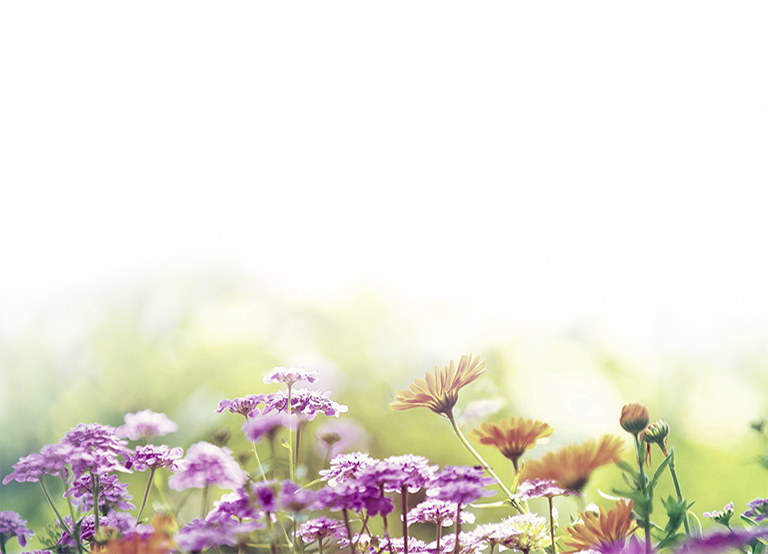 „Az Úr Isten lelke van én rajtam azért, mert fölkent engem az Úr, hogy           a szegényeknek örömöt mondjak; elküldött, hogy bekössem a megtört szívűeket, hogy hirdessek a foglyoknak szabadulást, és a megkötözötteknek megoldást; Hogy hintessem az Úr jókedvének esztendejét, és Istenünk bosszúállása napját; megvigasztaljak minden gyászolót; Hogy tegyek Sion gyászolóira, adjak nékik ékességet a hamu helyett, örömnek kenetét a gyász helyett, dicsőségnek palástját a csüggedt lélek helyett, hogy igazság fáinak neveztessenek, az Úr plántáinak, az ő dicsőségére!”
Ésaiás 61:1-3.
[Speaker Notes: „Az Úr Isten lelke van én rajtam azért, mert fölkent engem az Úr, hogy a szegényeknek örömöt mondjak; elküldött, hogy bekössem a megtört szívűeket, hogy hirdessek a foglyoknak szabadulást, és a megkötözötteknek megoldást; Hogy hintessem az Úr jókedvének esztendejét, és Istenünk bosszúállása napját; megvigasztaljak minden gyászolót; Hogy tegyek Sion gyászolóira, adjak nékik ékességet a hamu helyett, örömnek kenetét a gyász helyett, dicsőségnek palástját a csüggedt lélek helyett, hogy igazság fáinak neveztessenek, az Úr plántáinak, az ő dicsőségére!”
Ésaiás 61:1-3.
 
A Szentírás emlékeztet bennünket arra, hogy Jézus sebeivel gyógyulunk meg!!! Ésaiás 61:1-3. verseiben láthatjuk, ez a csodálatos átalakulás megtörténhet életünkben, amikor elfogadjuk Őt, mint Gyógyítónkat és megengedjük, hogy megérintsen bennünket gyógyító érintésével: ha sírunk, vigasztalást találunk, ha a múlt tapasztalatainak élettelen hamvait cipeljük, szépséget és örömöt fogunk találni; ha nehéz a szívünk és lelkünk a meg nem bocsátás és keserűség nehéz terhe miatt, Isten iránti hálára és dicséretre válthatjuk.]
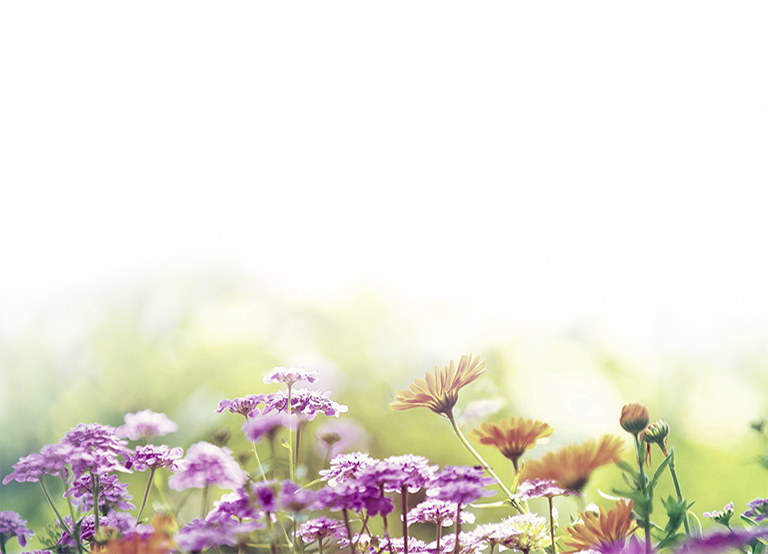 „Ismerem könnyeiteket; én is sírtam. 
Ismerem a fájdalmat, mely túlságosan mély, semhogy emberi fül számára kibeszélhető lenne. Ne gondold, hogy elhagyatott, elfeledett vagy. Ha bánatodra egyetlen húr sem rezdül egyetlen emberi szívben sem,  nézz RÁM, és ÉLSZ.”  
Ellen G. White: Jézus élete, 408. o.
[Speaker Notes: Jézus Krisztus ezt mondja nekünk: „Ismerem könnyeiteket; én is sírtam. 
Ismerem a fájdalmat, mely túlságosan mély, semhogy emberi fül számára kibeszélhető lenne. Ne gondold, hogy elhagyatott, elfeledett vagy. Ha bánatodra egyetlen húr sem rezdül egyetlen emberi szívben sem, nézz RÁM, és ÉLSZ.” 
 (Ellen G. White: Jézus élete, 408.).
 
Hajlandó vagy gyógyulást találni sebeidre, fájdalmadra, és megtörtségedre még ma?  Gyógyító érintésével akar megérinteni. De sebezhetővé kell válnod még ma és meg kell nyitnod szívedet Neki. Elhiszed, hogy meg tudja érteni fájdalmadat és meggyógyít? Arra hívlak, hogy jöjj Jézushoz! Imádkozzunk és kérjük, hogy még ma gyógyítson meg!]